a
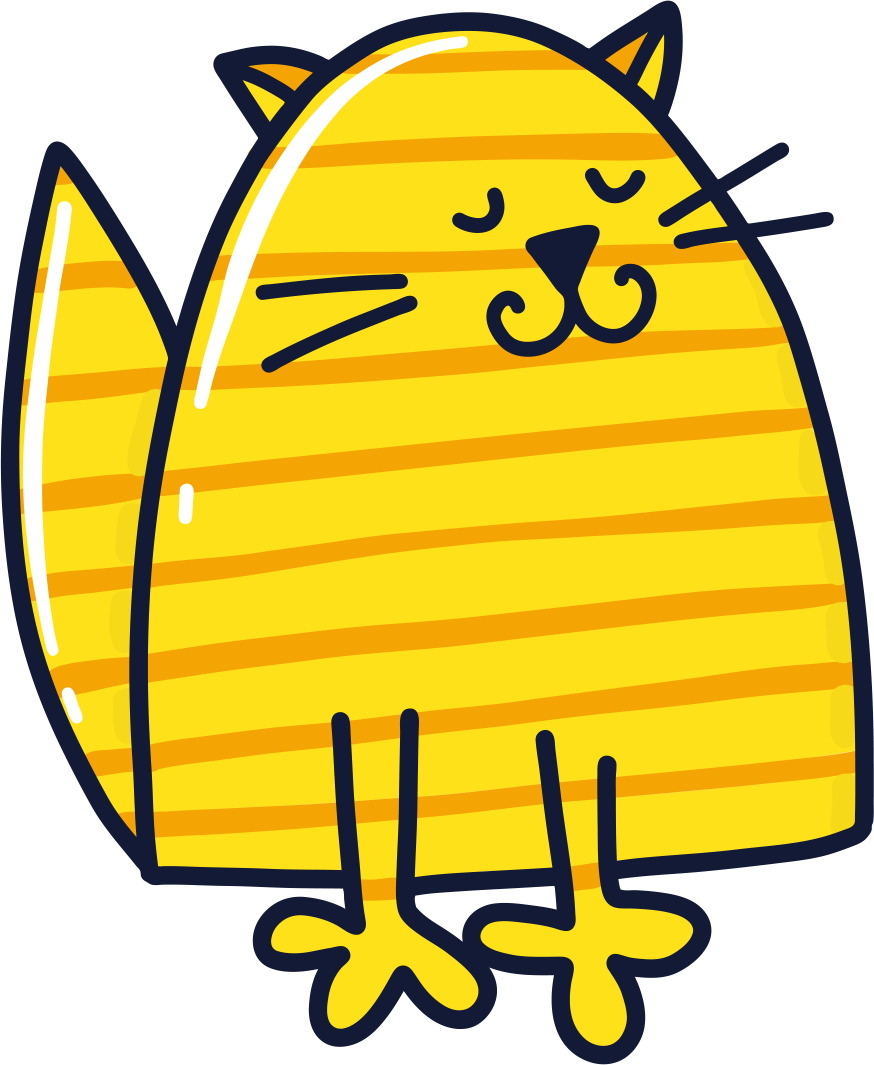 “a” like cat
e
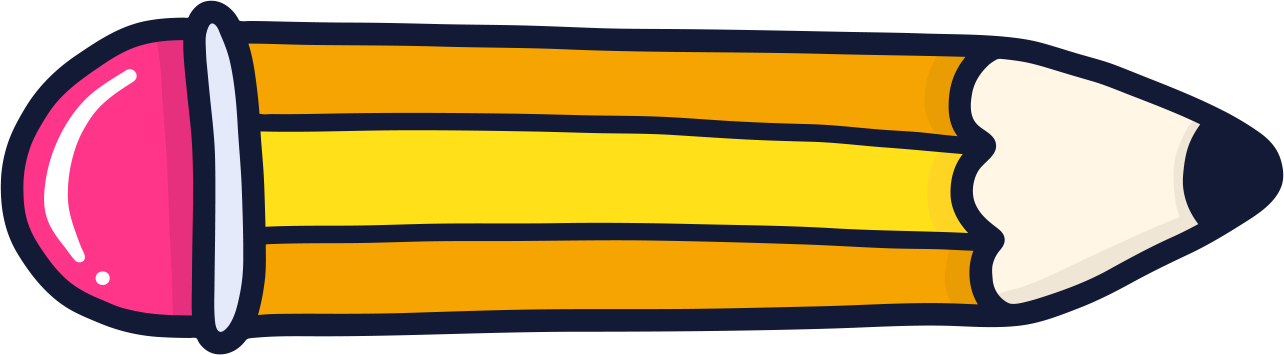 “e” like pencil
i
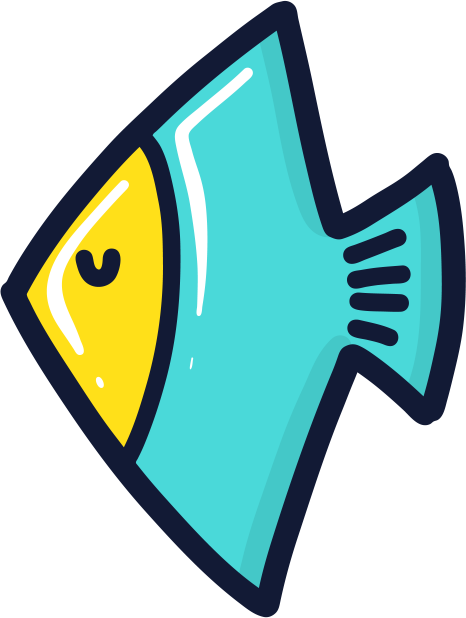 “i” like fish
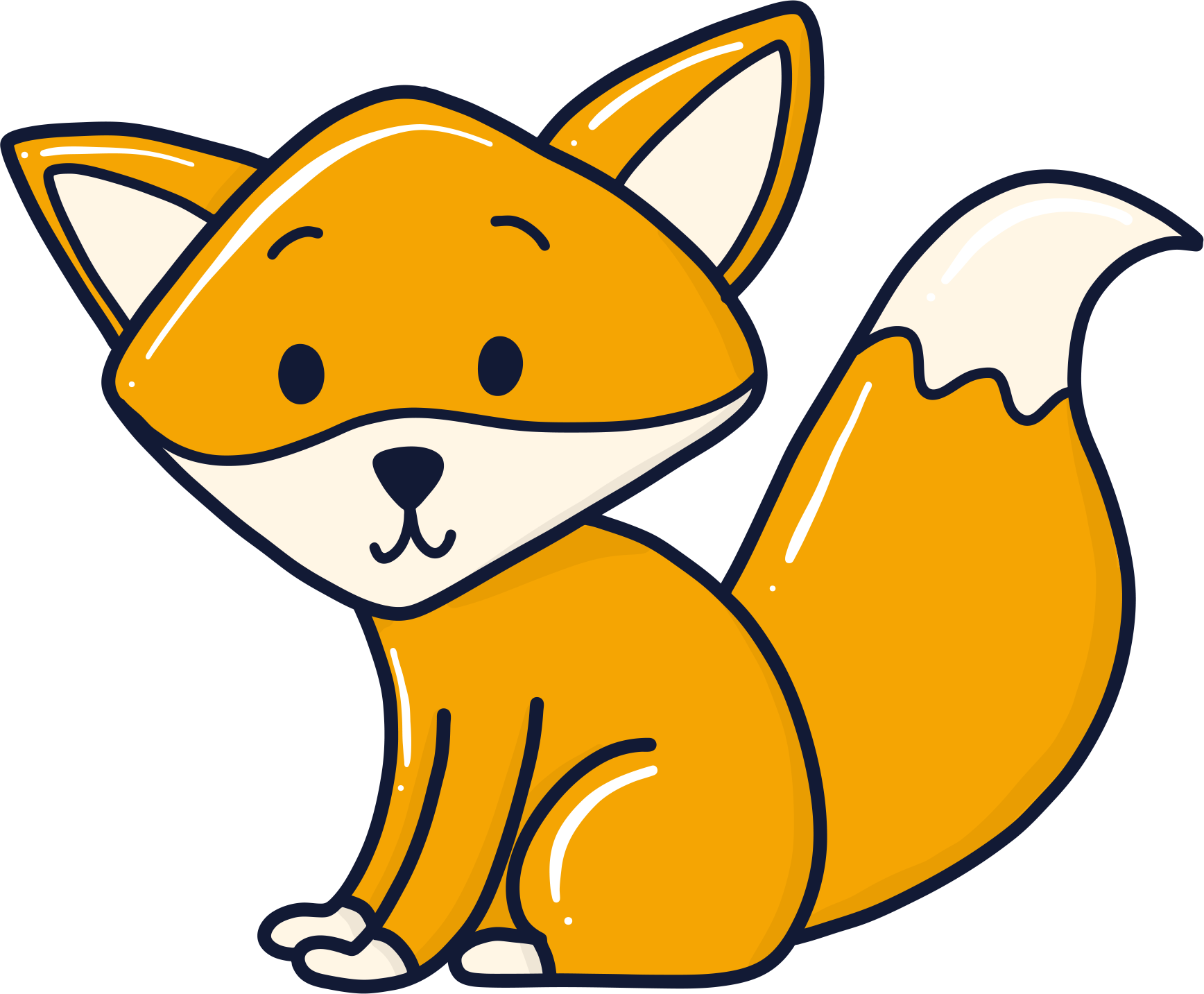 o
“o” like fox
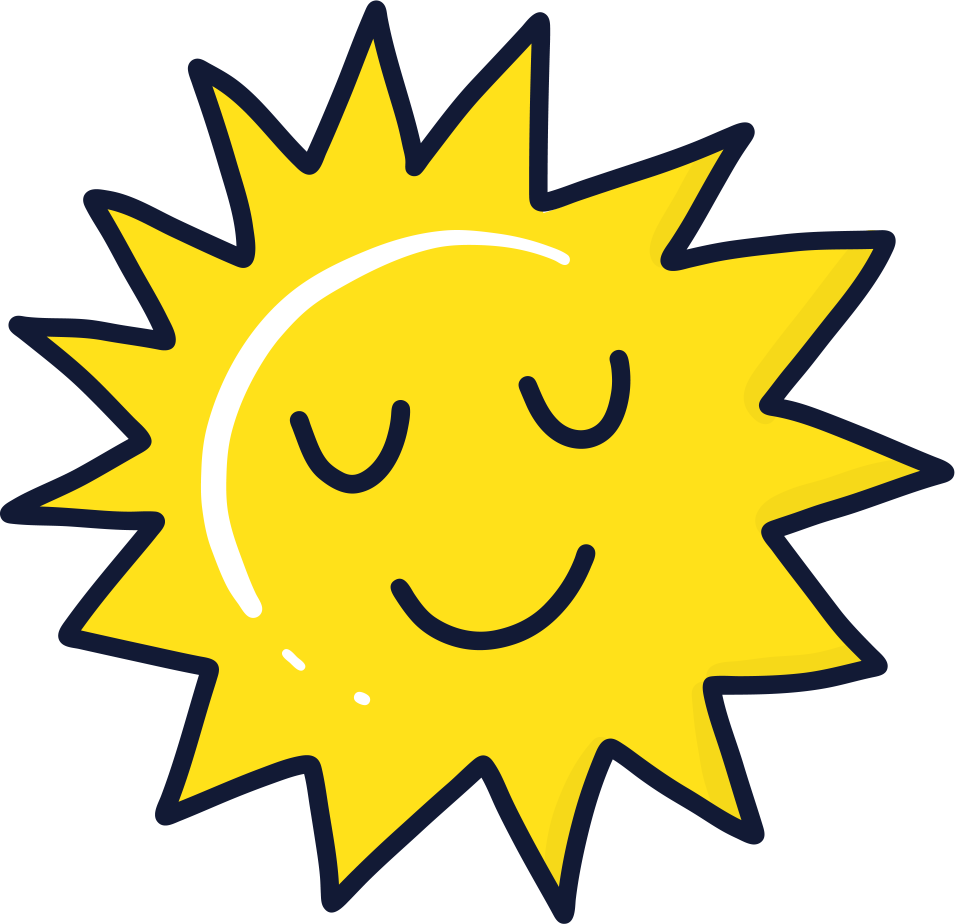 u
“u” like sun